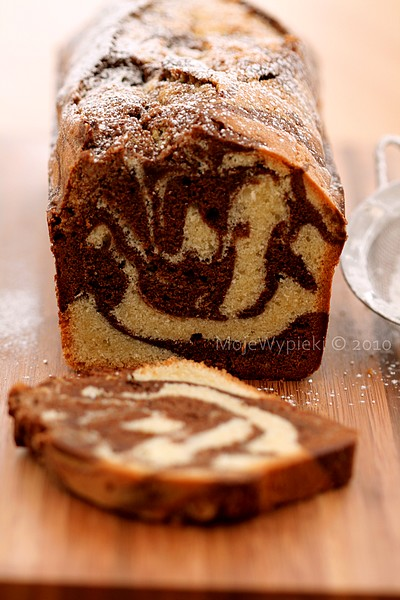 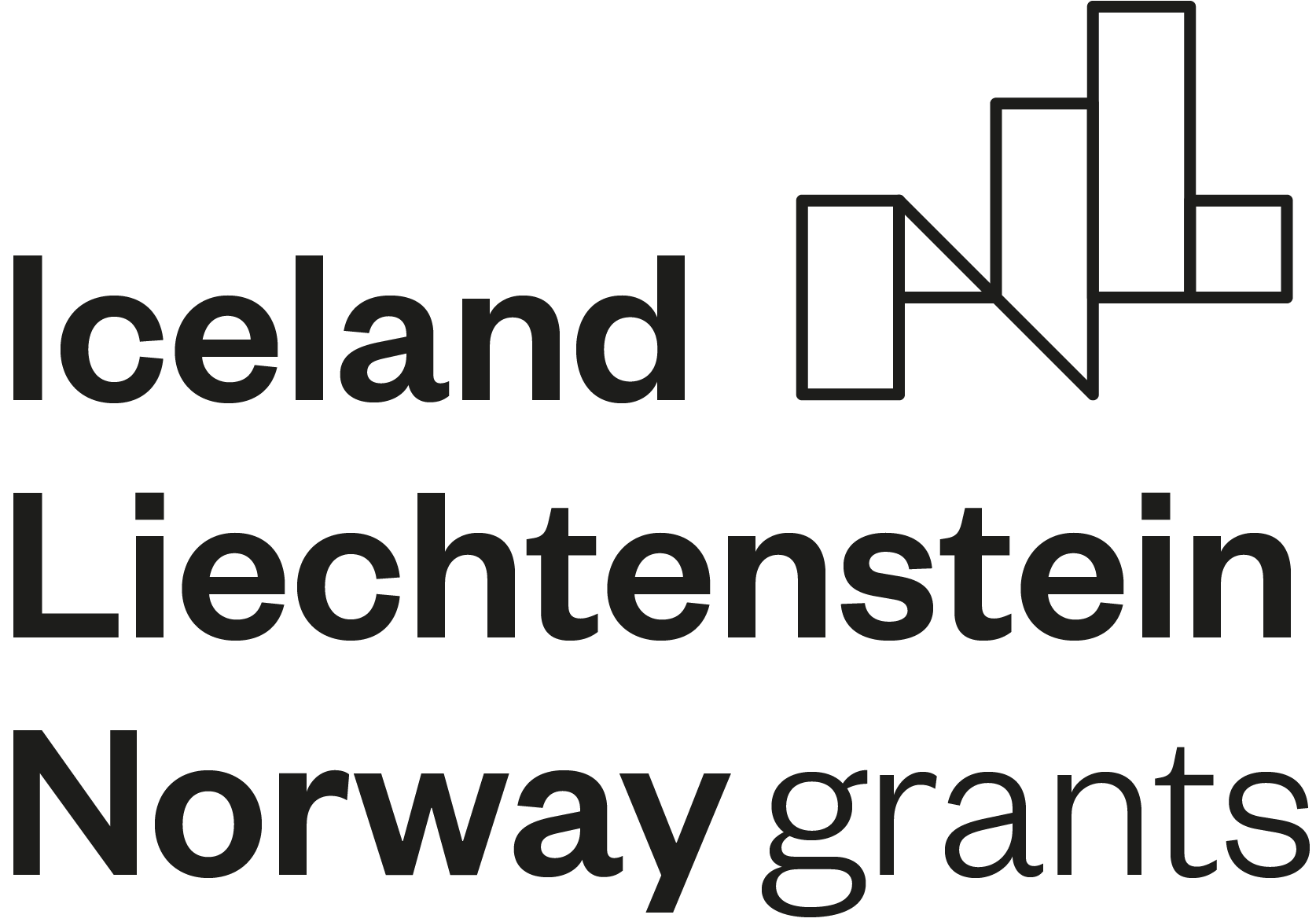 Podstawowe wypieki  cukiernicze
Ciasto biszkoptowo-  tłuszczowe
Ciasto biszkoptowo- tłuszczowe,asortyment wypieków
Web Quest przeznaczony dla uczniów niesłyszących w ramach zajęć pracowni cukierniczej i gastronomicznej                              Szkoły Branżowej I stopnia ,              
  w zawodach: cukiernik i kucharz                        
    dla  klas I, II
Spis treści
Wprowadzenie
 Zadania
 Proces
 Źródła
 Ewaluacja
 Konkluzja
 Poradnik dla nauczyciela
Wprowadzenie
Witajcie młodzi cukiernicy !!!!
Czy lubicie ciasta z owocami, galaretką ?
A może wolicie ciasta przekładane masami z polewą czekoladową?
Czy lubicie jeść na święta Wielkanocne babkę paskową ?
  Jaki jest wasze ulubione ciasto piaskowe?
Wprowadzenie
Czy wiecie jak wygląda ciasto biszkoptowo- tłuszczowe? 
Każdy z Was na pewno jadł muffiny.
 Pomagaliście robić w domu babkę na święta? 
Czy wiesz że jedno z najprostszych  i najszybszych ciast do zrobienia jest to ciasto piaskowe
zadanie
Wasze zadanie będzie składało się z dwóch części:
Części teoretycznej dotyczącej wykonania prezentacji w PowerPoint  
na temat: „Ciasto biszkoptowo- tłuszczowe, asortyment wypieków ” 

Części praktycznej- polegającej      na wykonaniu wypieków z ciasta piaskowego
Proces
Proces przygotowania pierwszej części zadania:
 Zadanie to będziecie wykonywać w parach,                   Waszym celem będzie przygotowanie prezentacji multimedialnej.
Każda prezentacja ma zawierać:
Imię i nazwisko autorów prezentacji
Temat prezentacji
Procesy
Najważniejsze zagadnienia dotyczące omawianego tematu:
Schemat produkcji ciasta biszkoptowo- tłuszczowego metodą              „na zimno”
 Schemat produkcji ciasta biszkoptowo tłuszczowego metodą                  „na ciepło”
Jakie są podstawowe składniki ciasta biszkoptowo- tłuszczowego 
Jaki jest asortyment wypieków z ciasta piaskowego ( babki, keksy, sękacze, muffiny, ciastka korpusowe, herbatniki ] 
Przygotuj 5 receptur na ciasta biszkoptowo- tłuszczowe .
Procesy
Proces przygotowania drugiej części zadania:
Zadanie to będziecie wykonywać w parach, waszym celem będzie wybranie z prezentacji multimedialnej dwóch receptur na ciasta i wykonanie ich w pracowni cukierniczej lub gastronomicznej.
W tym celu musicie:
Wybrać 2 receptury z prezentacji
Przygotować zapotrzebowanie na surowce
Przygotować niezbędny sprzęt do wykonania ćwiczenia 
Wykonać ćwiczenie zgodnie z zasadami HACCP 
Przeprowadzić prezentację i degustację ciast
Źródła
http://www.mamz.pl/almanach/skrypty/1.techciastkarska/6.1.htm
https://www.mojewypieki.com/?s=piaskowe
https://kuchnialidla.pl/przepisy?q=keks 
https://www.mojewypieki.com/?s=muffiny
ttps://www.youtube.com/watch?v=_INanG8JcoA
Magdalena Kaźmierczak Technologie produkcji cukierniczej 
Magdalena Kaźmierczak Pracownia produkcji cukierniczej 
https://www.slodkiefantazje.pl/artykuly/4/ciasto-biszkoptowo--tluszczowe--czyli-piaskowe--potocznie-okreslane-ucieranym-
http://www.zsgips.stecu.pl/serwer/3/link1.html
http://serwer1367717.home.pl/mos//pliki/cukiernicy1gim.pdf
Ewaluacja części I teoretycznej
Ewaluacja części II praktycznej
Ewaluacja - ocena
Konkluzja
Ciasto piaskowe stanowią bardzo ważną część w produkcji cukierniczej, jest to jeden z podstawowych elementów ciast i tortów. Należy poświęcić dużo uwagi na przygotowanie odpowiedniego ciasta o właściwej strukturze i smakowitości . Ciasta piaskowe są popularnymi i chętnie kupowanymi wyrobami cukierniczymi 
 Dzięki Waszym  prezentacjom wiesz:
Dowiedziałeś się jakie są rodzaje ciast biszkoptowo- tłuszczowych
Poznałeś etapy produkcji poszczególnych ciast 
Dowiedziałeś jakie zastosowanie mają ciasta w produkcji cukierniczej
Konkluzja
Poznałeś asortyment wyrobów cukierniczych  z zastosowaniem ciast piaskowych
Dowiedziałeś się jak przygotować np. keks, babkę marmurkową, muffiny 
Nauczyliście się współpracować w grupie 
Dowiedziałeś się jak za pomocą internetu znajdować receptury i wykorzystywać je w domu oraz dalszej pracy zawodowej jako kucharz i cukiernik
Poradnik dla nauczyciela
Uczniowie najlepiej jeśli dobiorą się sami w grupy 2 osobowe. Należy zwrócić uwagę uczniom żeby przynajmniej jeden z nich miał odpowiedni program do wykonania prezentacji
Nauczyciel powinien dokładnie wyjaśnić temat zadania, na co uczniowie powinni zwrócić szczególną uwagę podczas pisania pracy. W części drugiej nauczyciel jest zobowiązany do przeprowadzenia krótkiego szkolenia bhp przed przystąpieniem do części praktycznej.
Poradnik dla nauczyciela
Nauczyciel powinien przedstawić plusy i minusy korzystania z internetu, zwrócić szczególną uwagę na ewentualne zagrożenia i niebezpieczeństwa wynikające z korzystania z sieci.
Podczas omawiania tematu nauczyciel może pomóc uczniom wspólnie stworzyć roboczy plan pracy. . W celu uniknięcia błędów merytorycznych uczniowie powinni wspierać się podręcznikiem przedmiotowym
Czas wykonania projektu powinien być dostosowany do możliwości uczniów. Część teoretyczna (około 2 tygodni), część praktyczna powinna odbyć się w pracowni gastronomicznej i nie przekraczać 3 godzin zegarowych
Poradnik dla nauczyciela
Dobrze było by rozpowszechnić przygotowane receptury np. na stronie internetowej szkoły w specjalnej zakładce, zaproszenie kolegów i koleżanki oraz dyrekcję i nauczycieli na wspólną degustacje wykonanych potraw.
Powodzenia
Projekt „Innowacyjne narzędzia w edukacji zawodowej dla niesłyszących” korzysta z dofinansowania otrzymanego od Islandii, Liechtensteinu i Norwegii w ramach funduszy EOG.